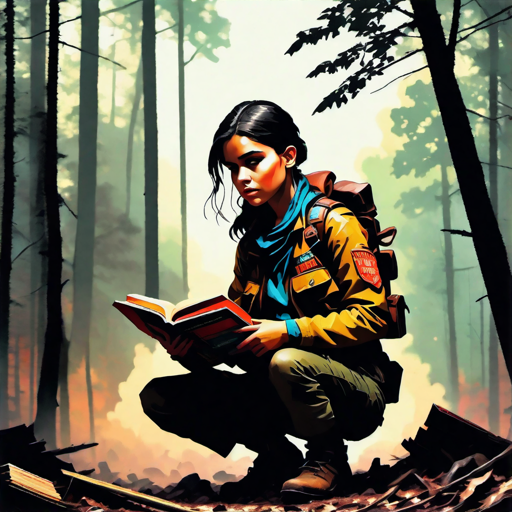 LITERÁRNÍSCOUTING
1
REŠERŠe
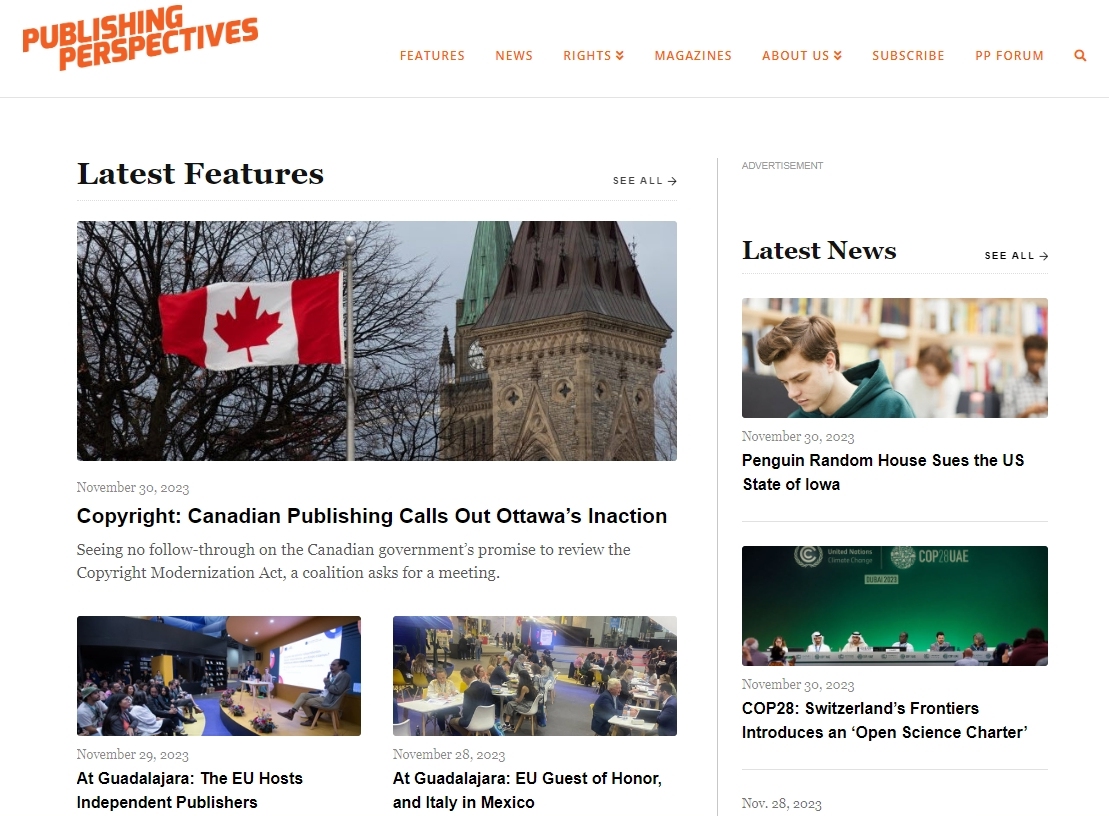 Profesní webyPublishing Perspectives
Publishers Weekly
Knižní novinky
Databáze Národní knihovny
Databáze knih
[Speaker Notes: literární trhy, trendy, populární žánry – umožňuje pochopit cílovku]
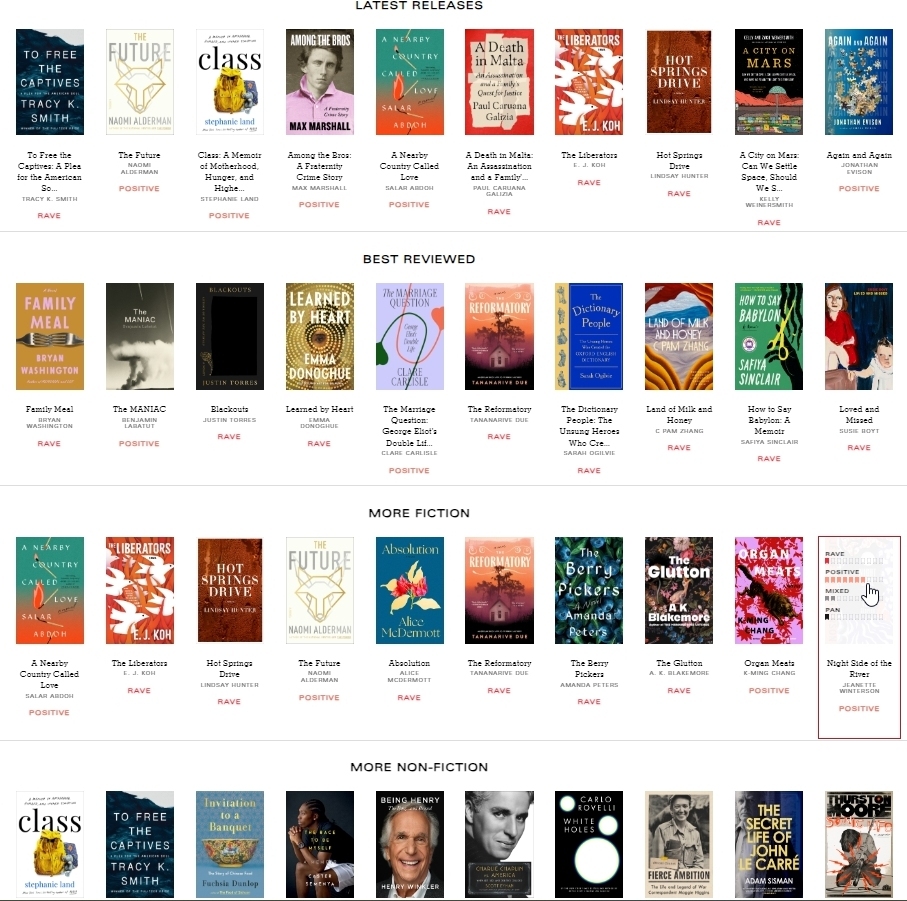 REŠERŠe
Časopisy, blogyPLAV
Verzia 
Knižná revue
Literary Hub
Book Marks
Granta 
Guardian, New York Times
[Speaker Notes: literární trhy, trendy, populární žánry – umožňuje pochopit cílovku]
REŠERŠe
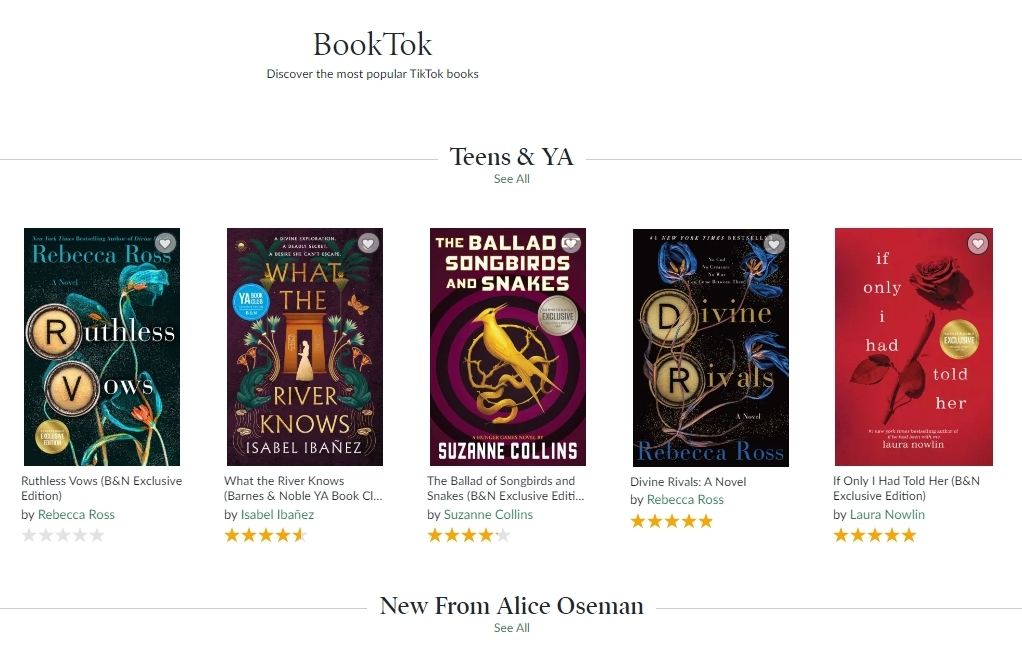 social media
#publishing, #amwriting, #amreading
Booktok
Goodreads
REŠERŠE
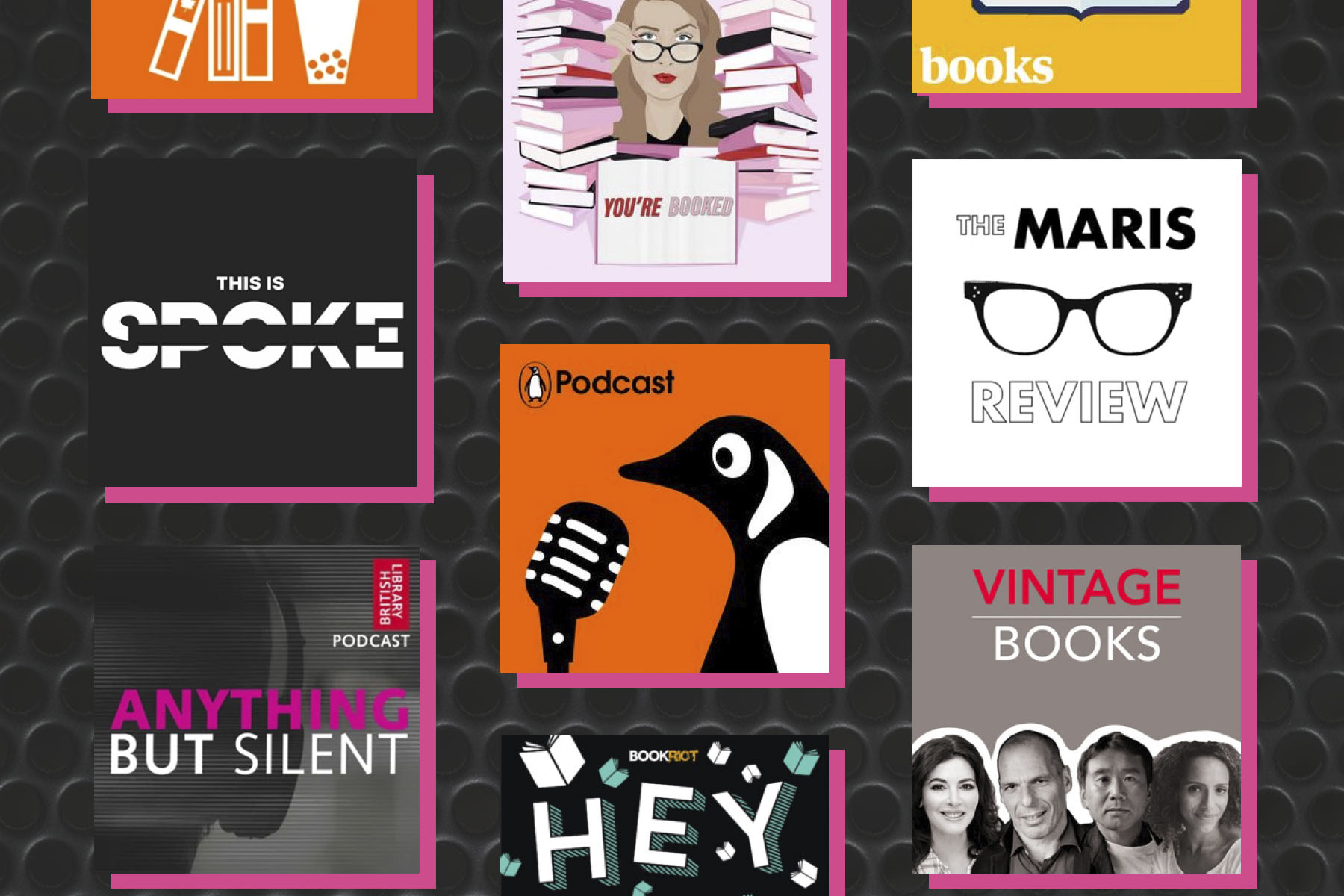 podcasts
Do slov, TL;DR
Knižná revue
New Yorker Fiction… 
Bookshelfie
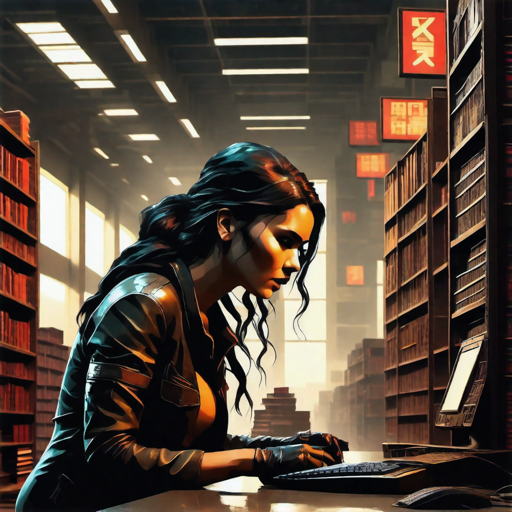 KRITÉRIA
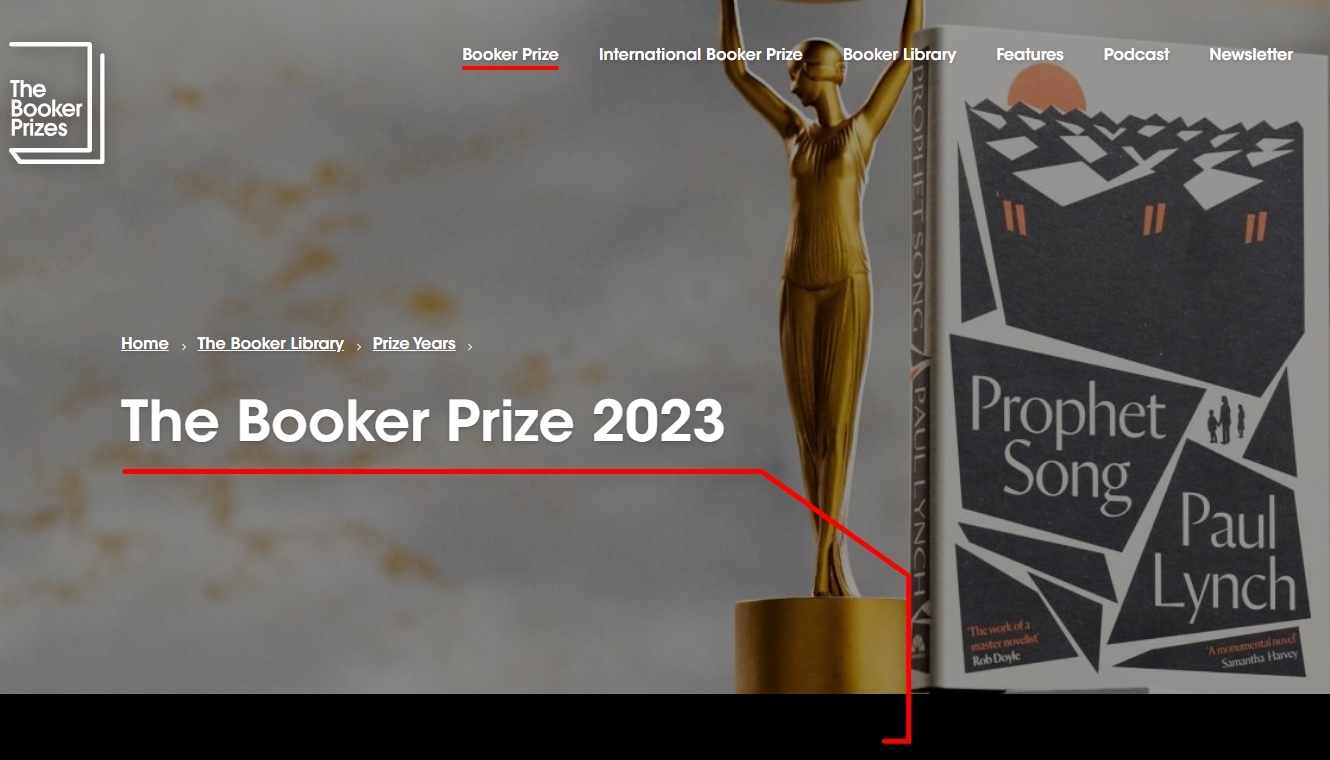 literární cenyrecenzedoporučení„hlas lidu“
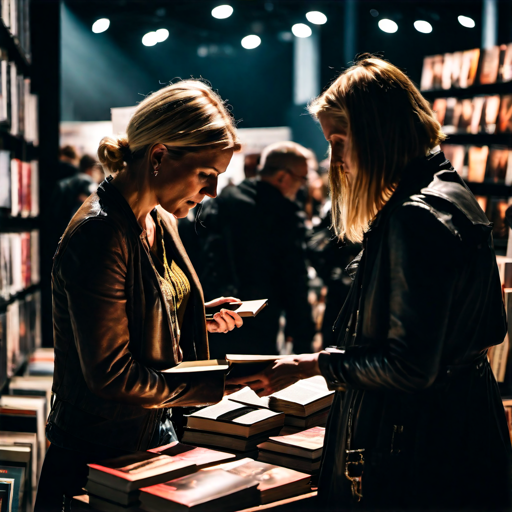 PITCH!
„pracovní název“ 
rozsah, žánr
       fiction: děj / originalita / cílovka
       non-fiction: aktuálnost, téma
       poezie: téma, styl
stručné bio autorky / autora, kontext
ceny, recenze, posudek
tip na překladatelku / překladatele
pitch („absyntovka říznutá magickým realismem“)